МАОУ «Гимназия №26 имени Андре Мальро»
Интегрированный урок английского языка и географии
«Моя родная республика Марий Эл.
Исчезающая красота озера «Морской глаз»
«My Native Land Mari El.
The vanishing beauty of Sea Eye Lake»

Подготовили: учитель географии
Рябова Т.М.
учитель английского языка
Анферова К.В.
Учитель английского языка
Мотовилова Е.А.

Йошкар-Ола
2023г.
My Native land Mari El
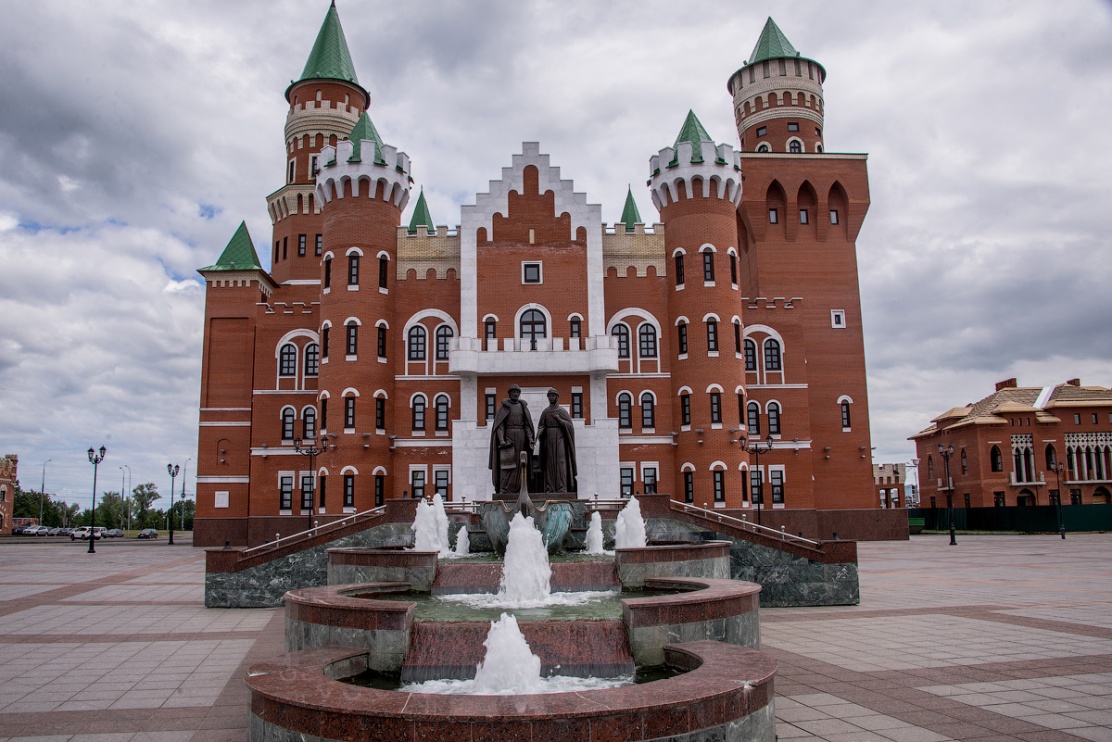 Mari El
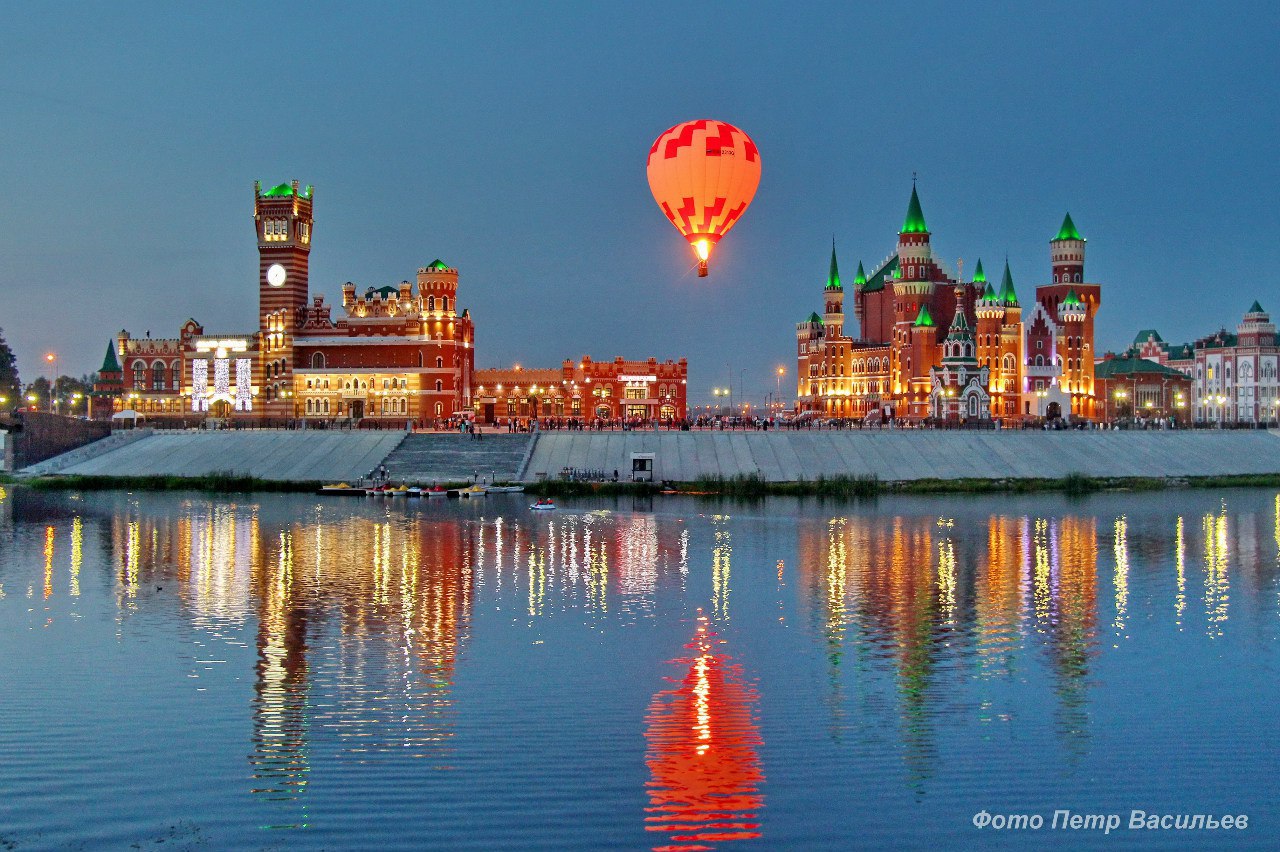 Mari EI
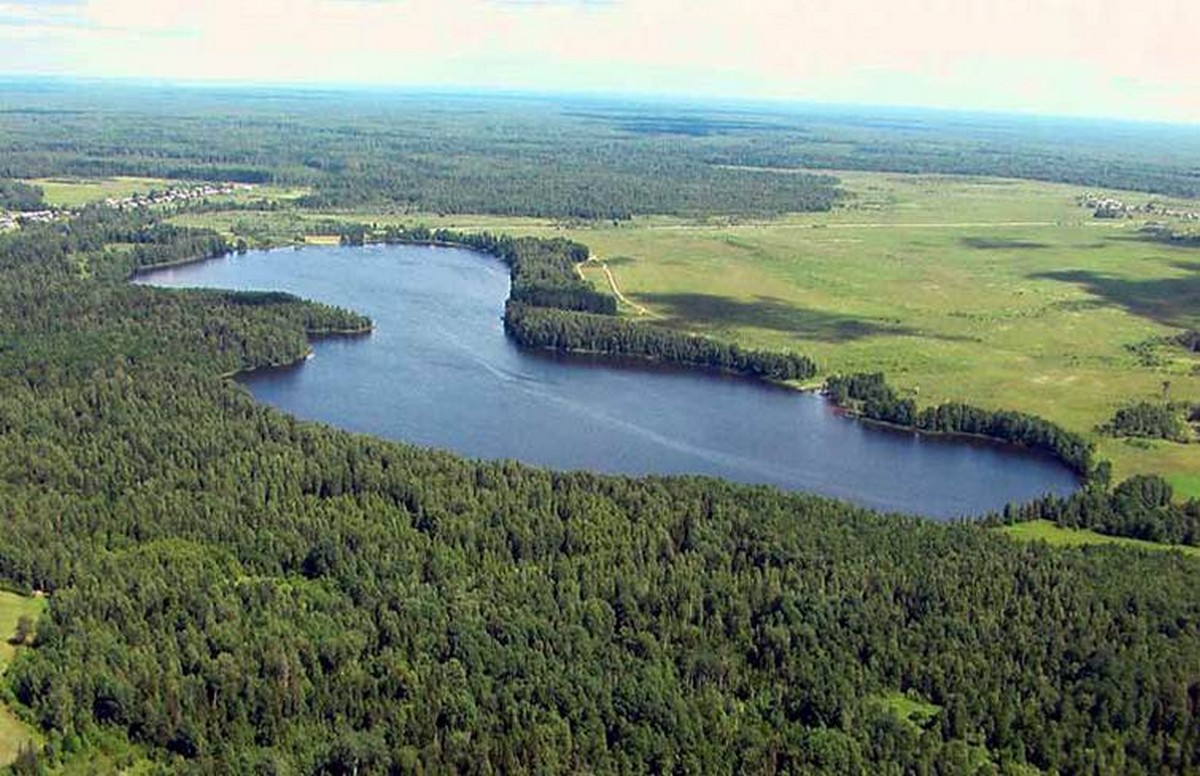 Mari Switzerland
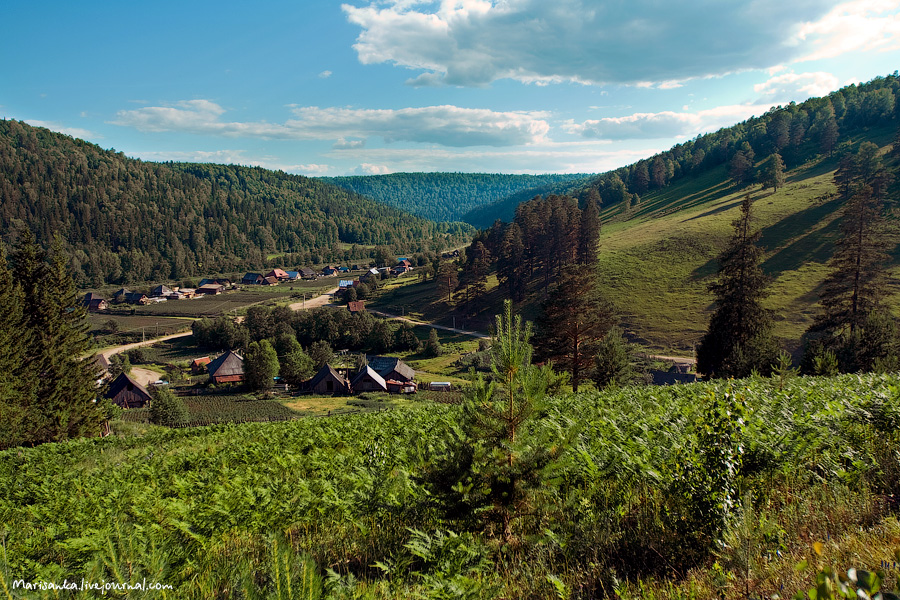 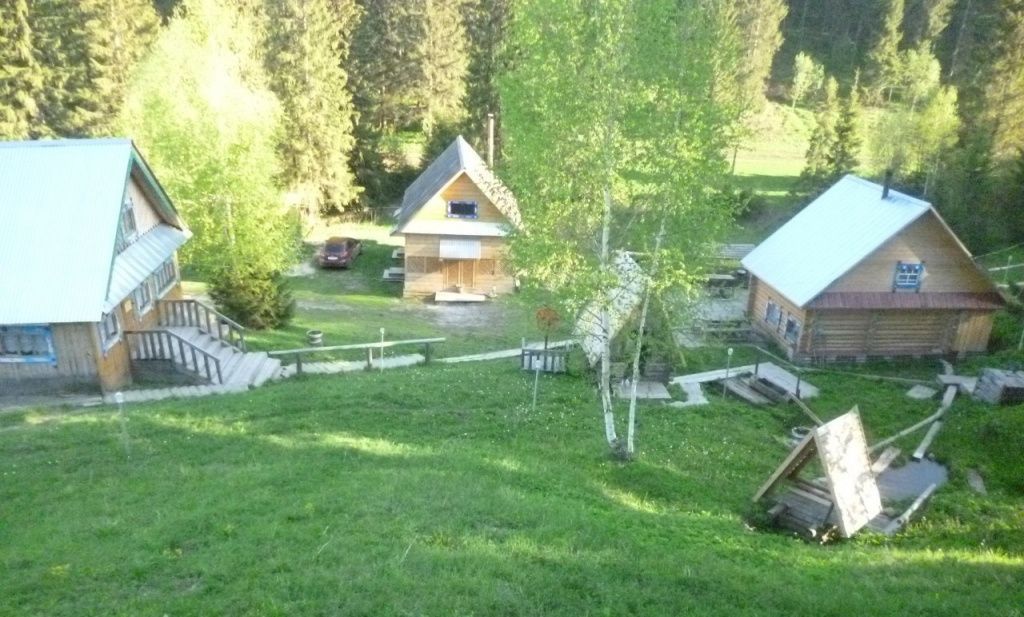 Amazing Mari Park
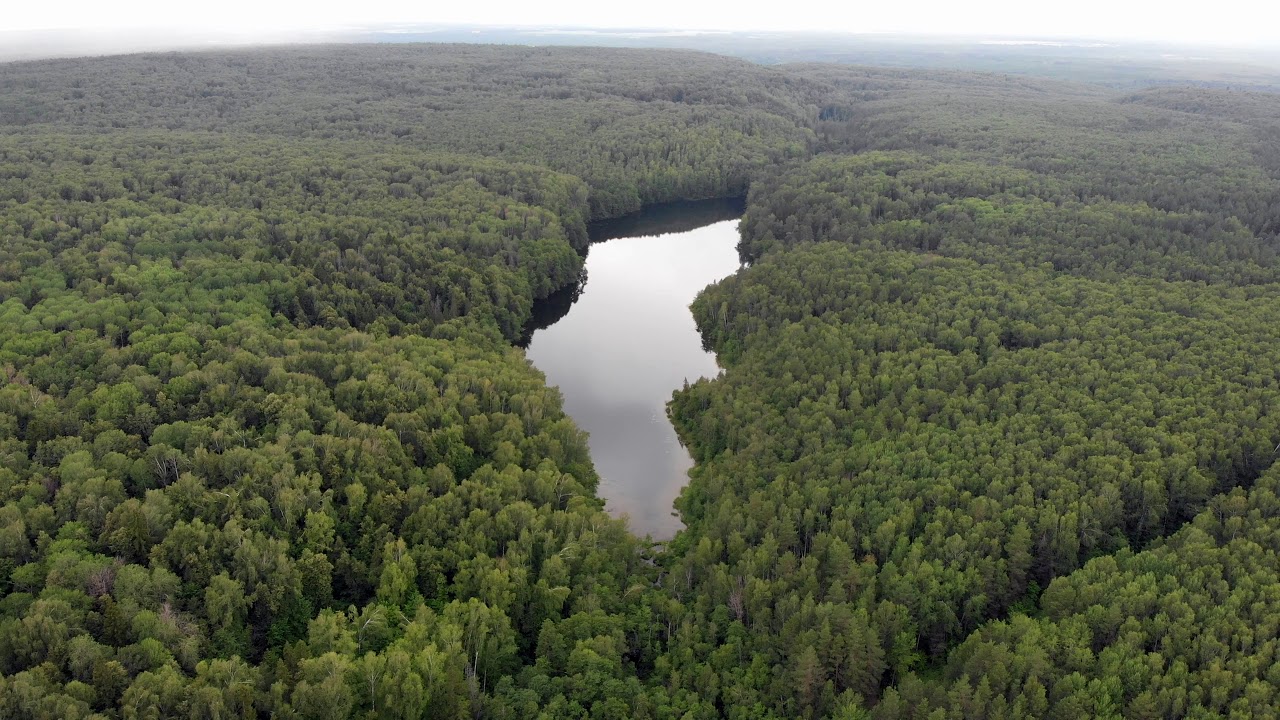 Churkan Lake
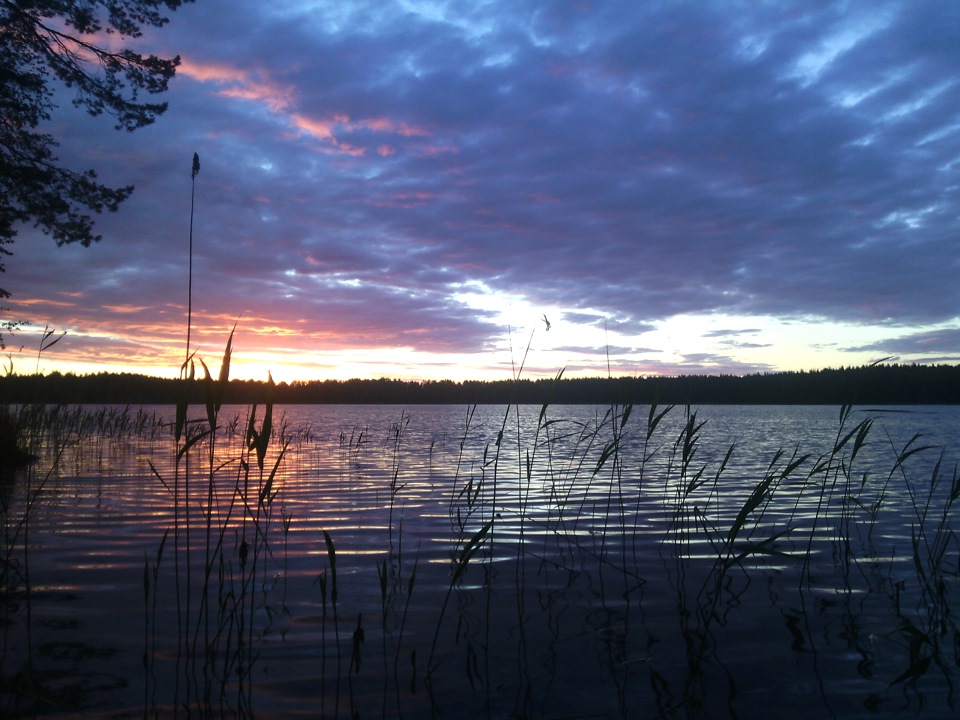 The green key spring
Lake Siver
Maple Mountain
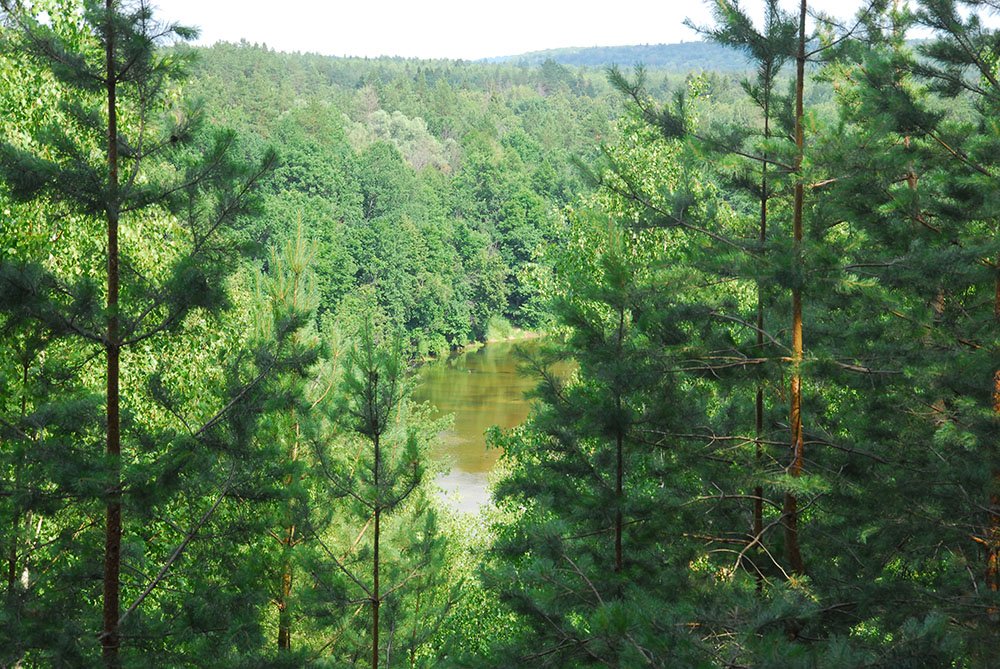 Bolshaya Kokshaga Nature Reserve
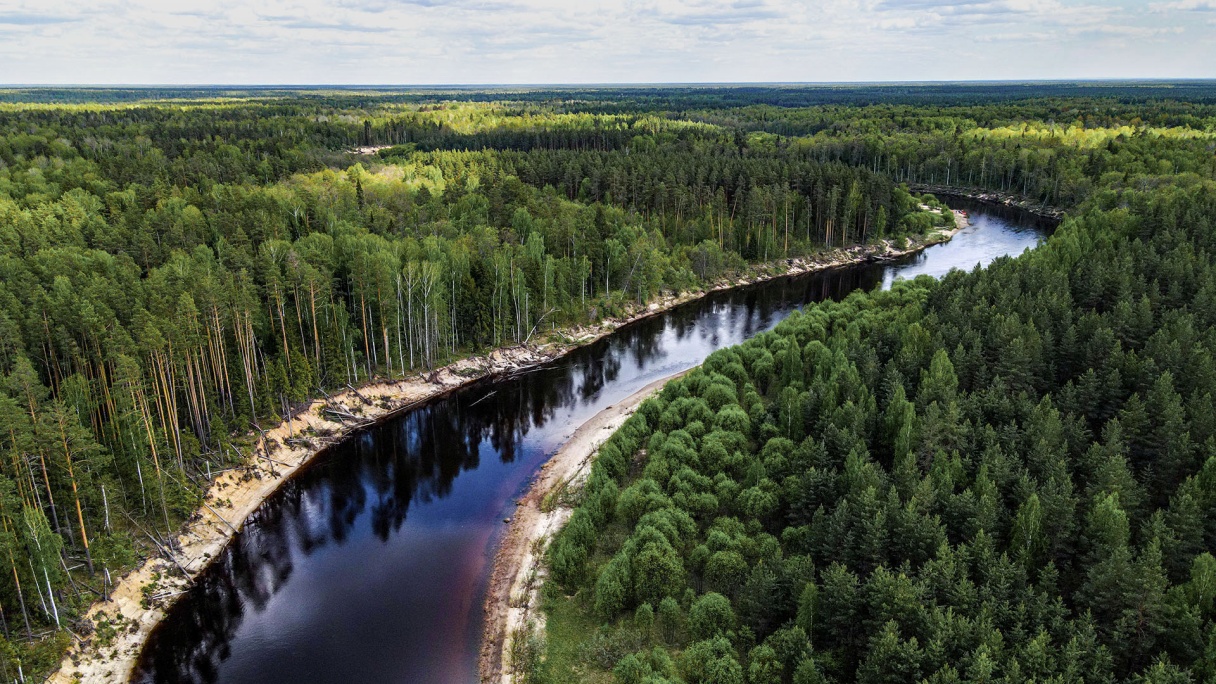 Lake Lesnaya skazka
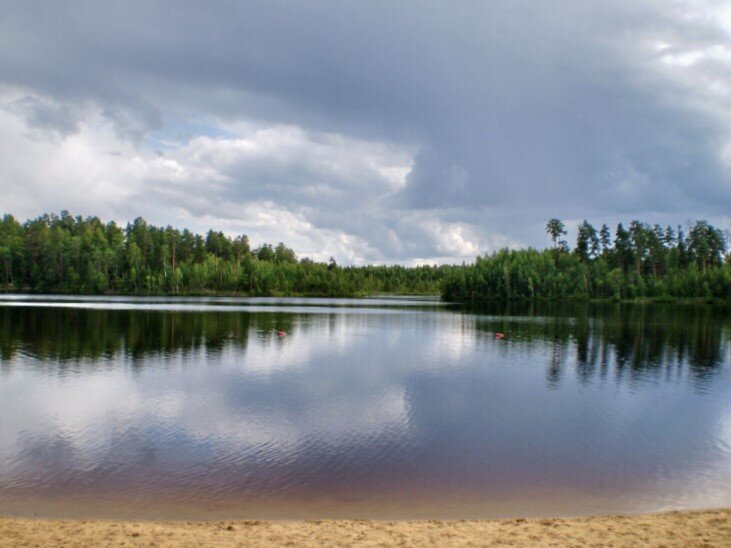 Цель: формирование системы знаний, умений по изучаемой теме путем интеграции школьных предметов: английского языка и географии.
Задачи:
Обучающая:
сформировать познавательный интерес к учебным предметам;
познакомить с уникальными природными объектами Марий Эл;
сформировать лексические и грамматические навыки; умения работать с разными видами карт.
Развивающая:
развивать способность к логическому мышлению и воспроизведению изученного материала.
Воспитывающая:
- пробудить интерес к изучению родного края и привить чувство любви и гордости к малой родине.
Фонетическая  зарядка
to occupy – занимать                              to border on – граничить c
 to be located - быть расположенным   to flow — течь (о реке) 
consist of — состоять из                         in the east – на востоке
 in the west – на западе                            in the south – на юге 
in the north – на севере                          Length - протяженность
 Republic - республика                             Region - регион 
District - округ                                          To be founded - основан
Географическая зарядка
На каком материке находится Марий Эл, в какой части материка? Какова ее площадь?
По административной карте определите с какими регионами граничит Марий Эл?
Отметьте их на карте флажками?
Fill in the table
The Republic of Mari El is located in the east of the...
The capital of the republic is...
The republic is part of the...  it borders the..
Озеро Морской глаз 
(See Eye Lake)
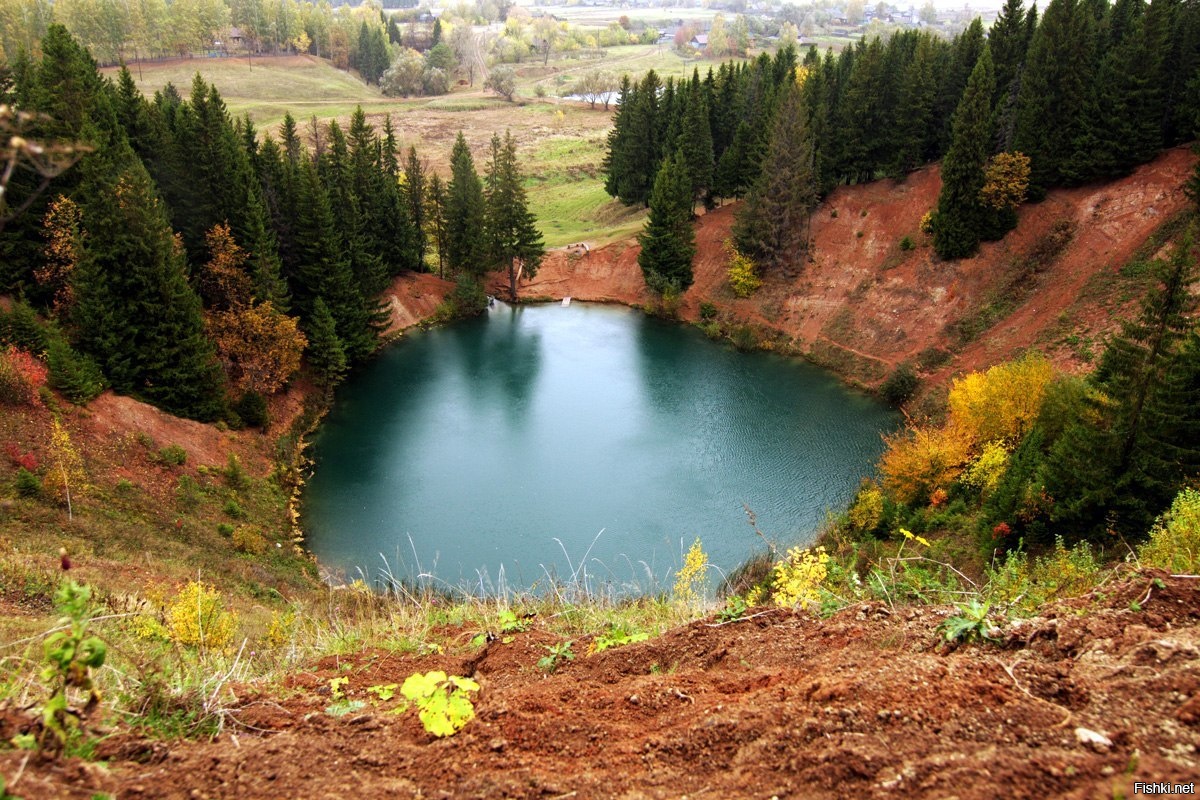 Закончи фразу:
- Я узнал…- Мне было интересно…- Я научился…- Информацию полученную на уроке я могу…
Домашнее задание:
Сделать  буклет об уникальных местах Марий Эл
Спасибо за внимание!